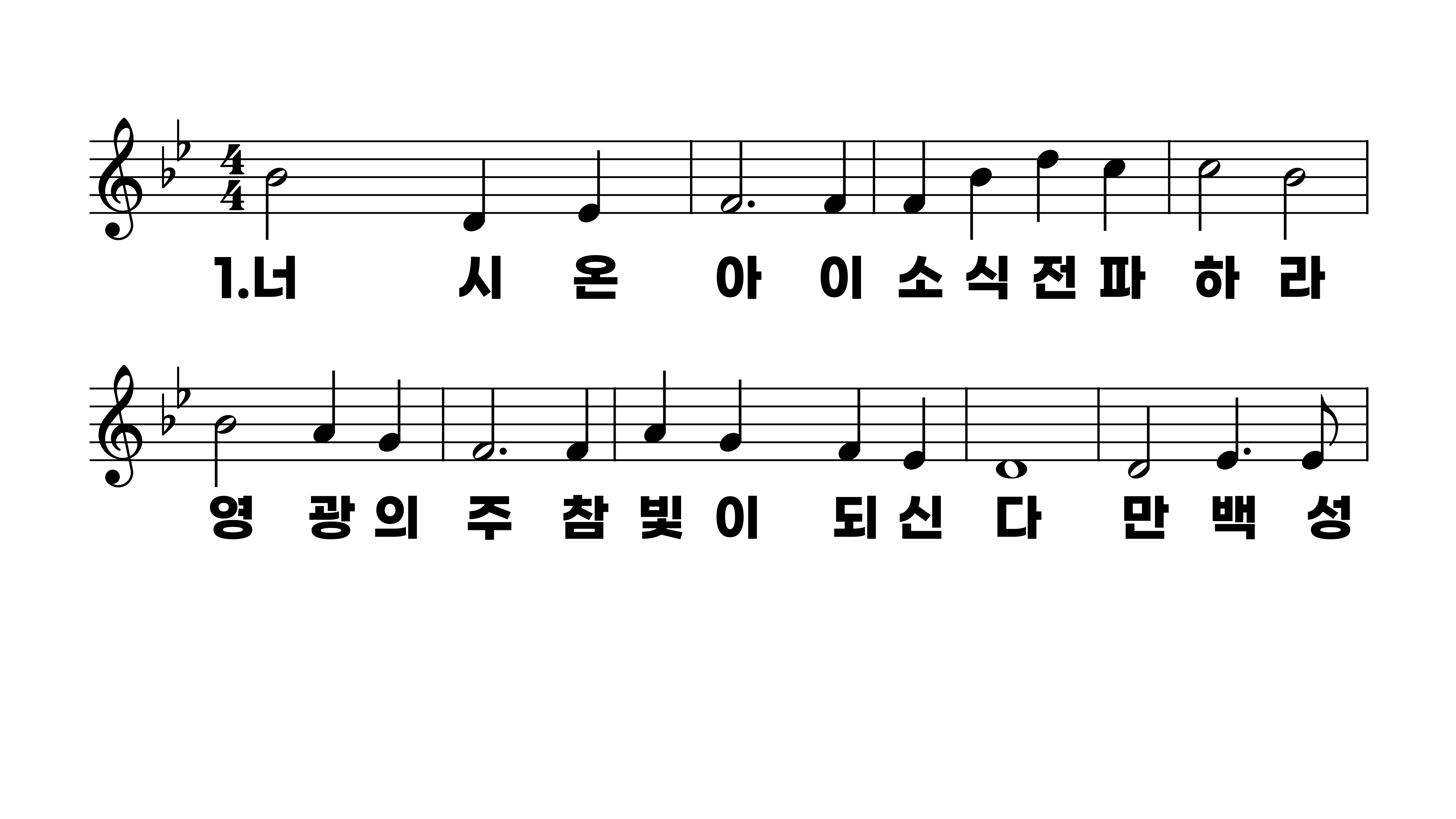 501장 너 시온아 이 소식 전파하라
1.너시온아이
2.죄사슬에얽
3.온세상에너
4.네자녀도이
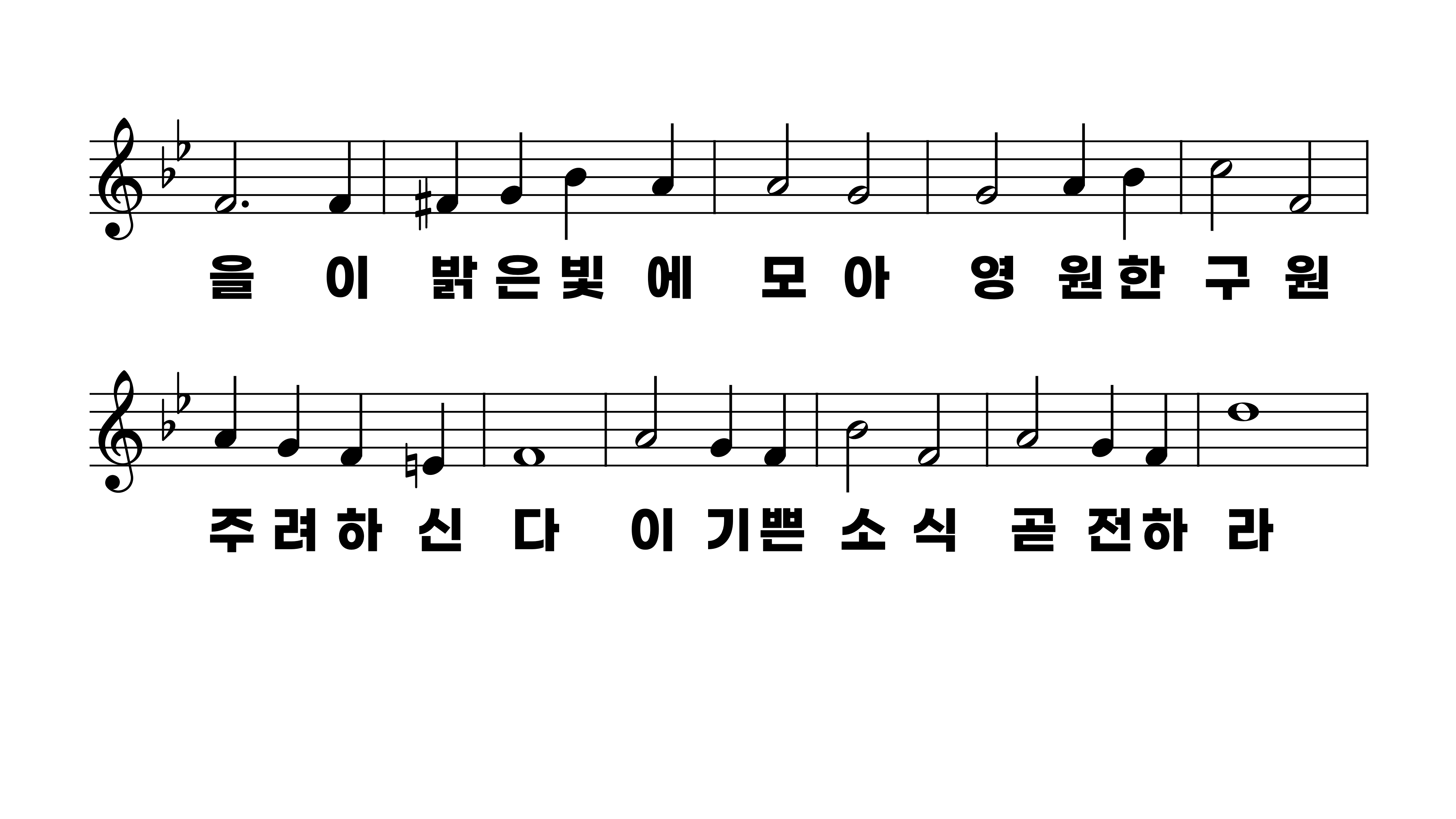 501장 너 시온아 이 소식 전파하라
1.너시온아이
2.죄사슬에얽
3.온세상에너
4.네자녀도이
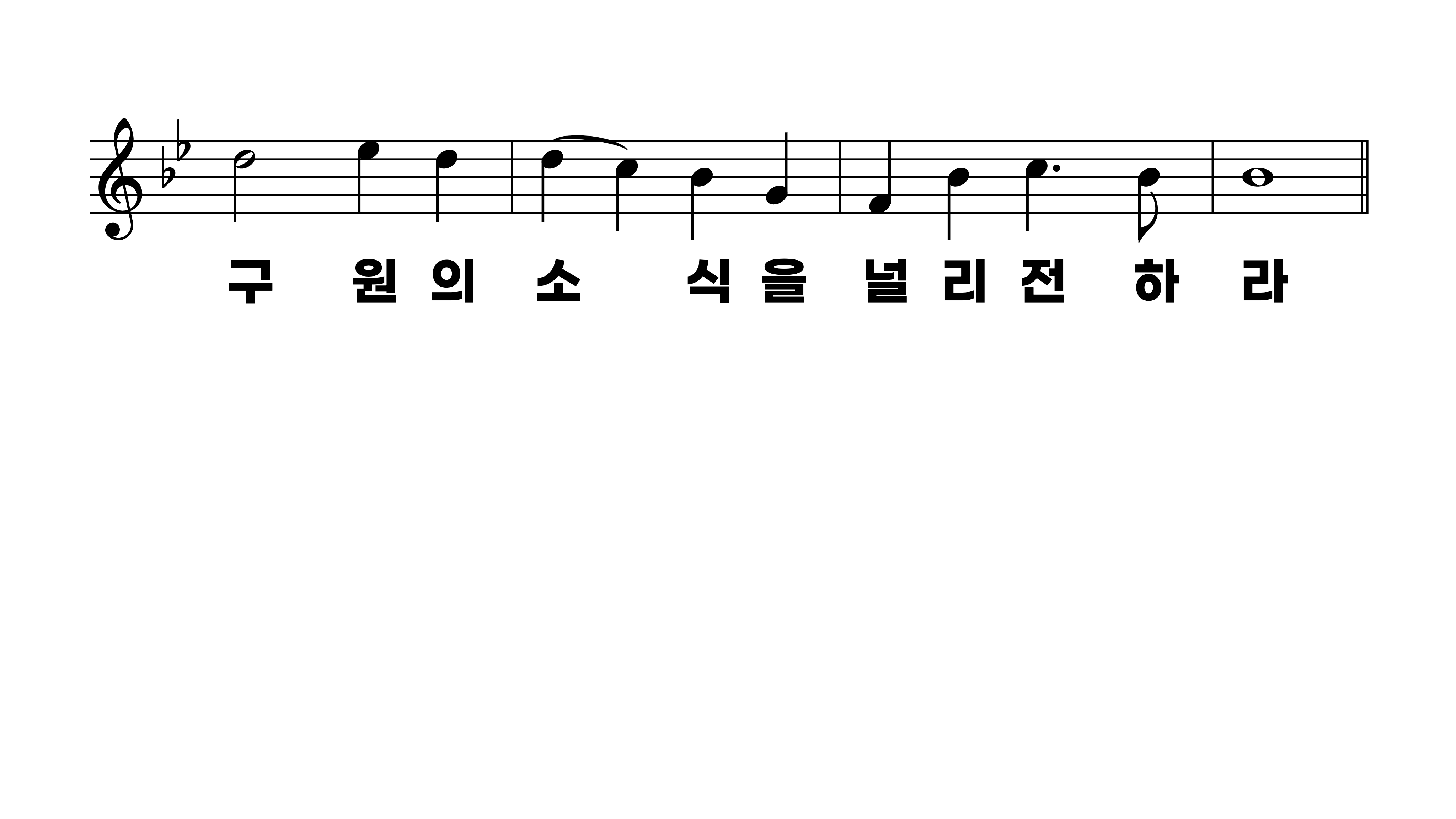 501장 너 시온아 이 소식 전파하라
1.너시온아이
2.죄사슬에얽
3.온세상에너
4.네자녀도이
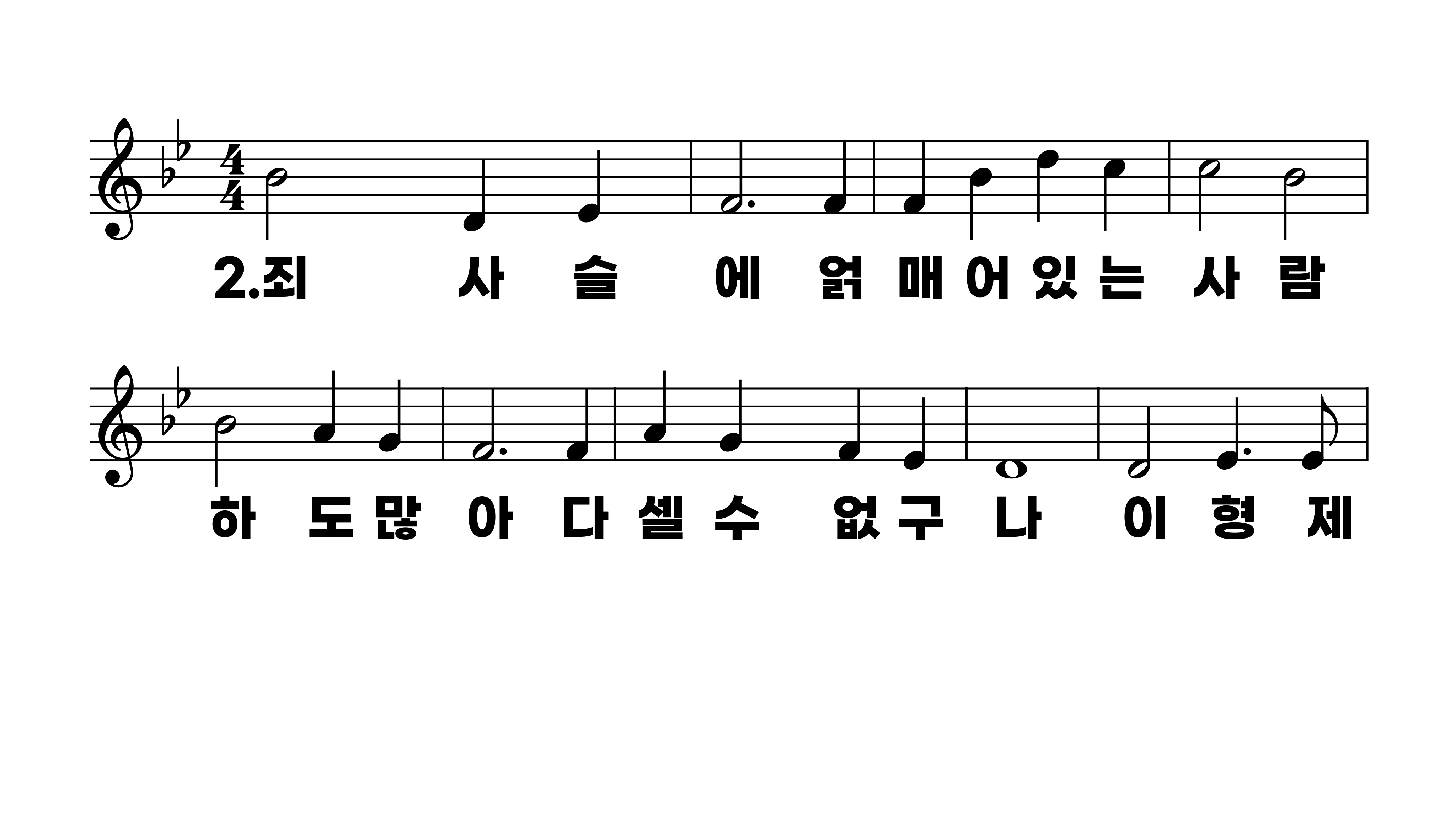 501장 너 시온아 이 소식 전파하라
1.너시온아이
2.죄사슬에얽
3.온세상에너
4.네자녀도이
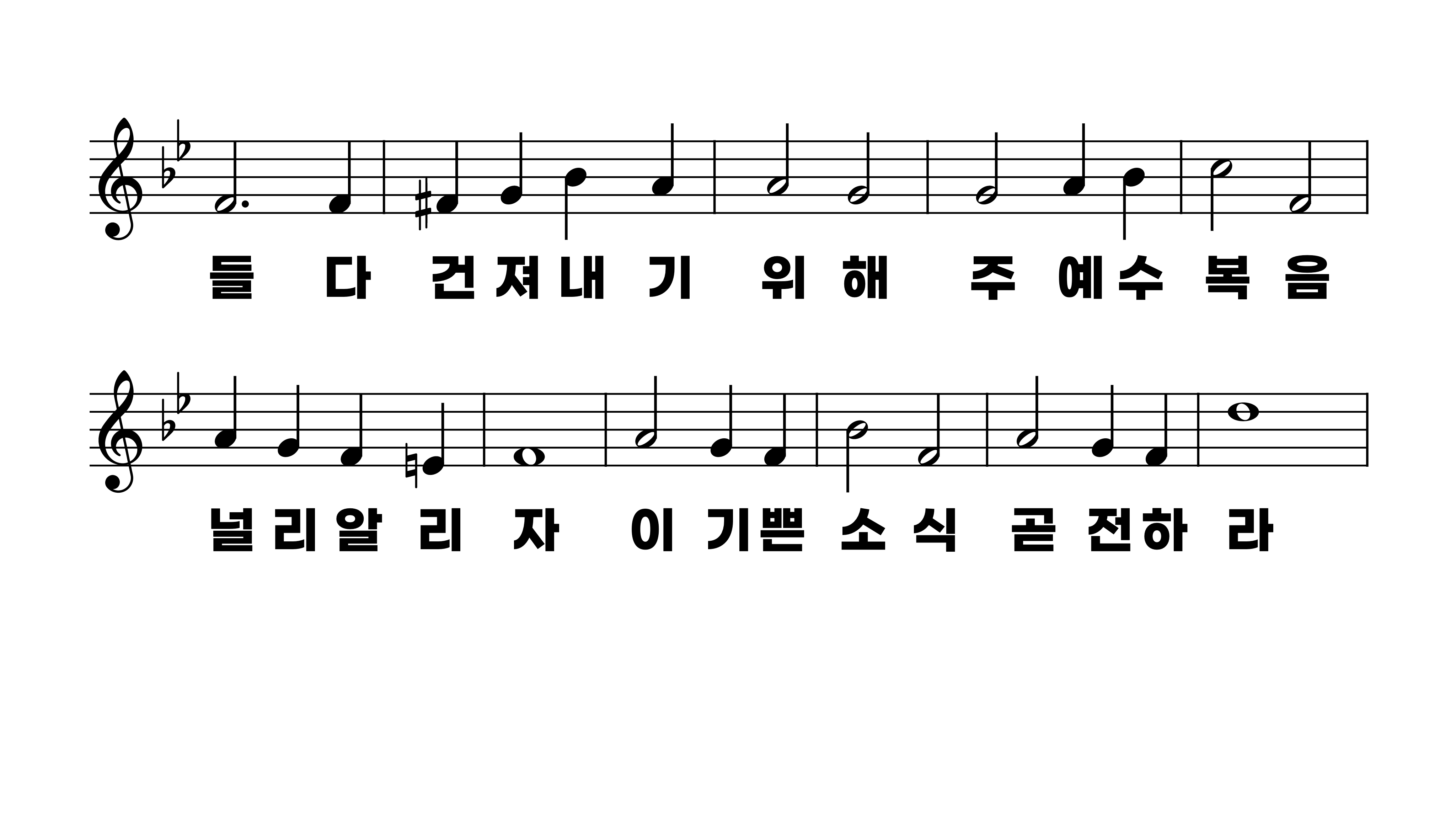 501장 너 시온아 이 소식 전파하라
1.너시온아이
2.죄사슬에얽
3.온세상에너
4.네자녀도이
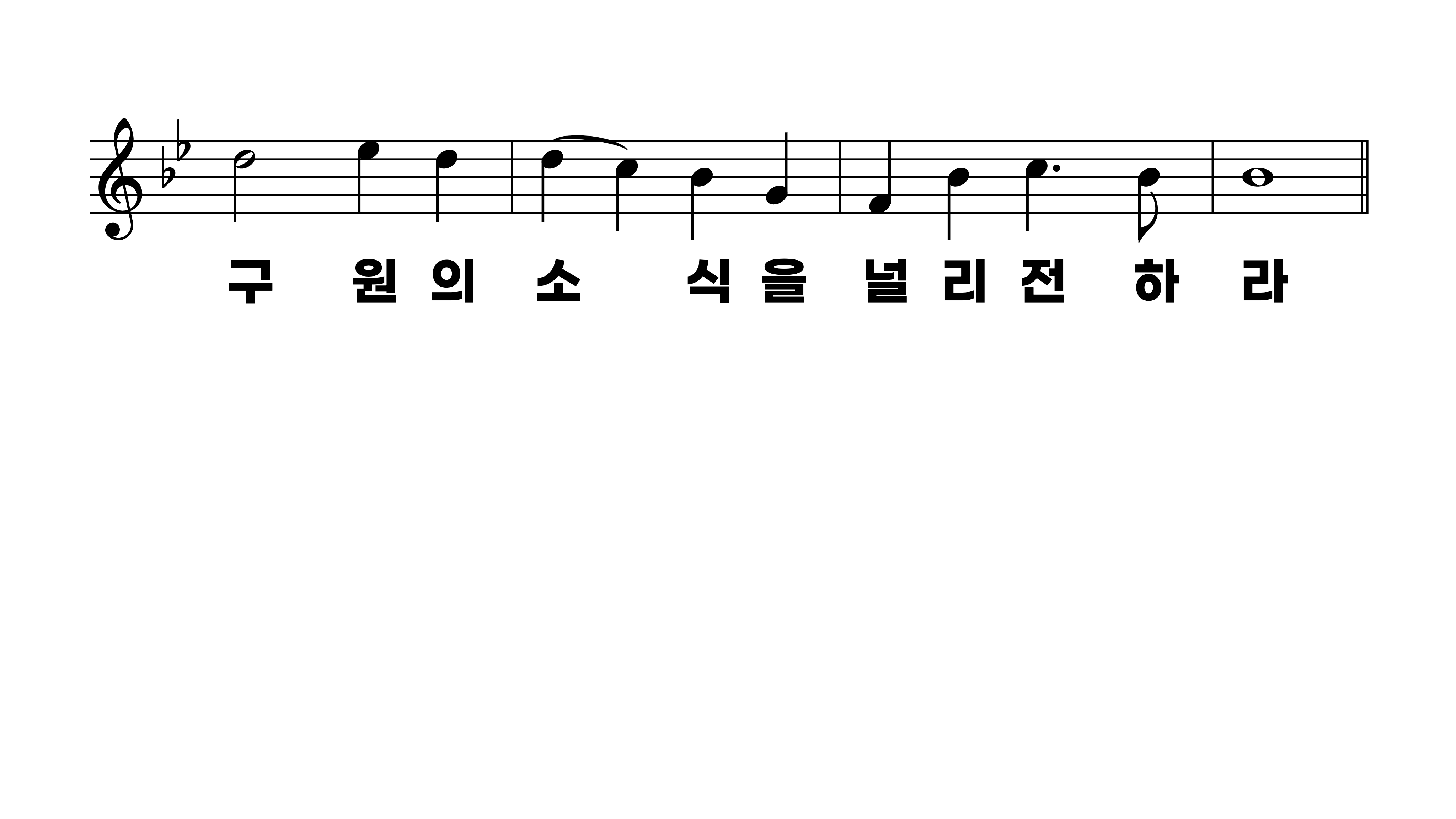 501장 너 시온아 이 소식 전파하라
1.너시온아이
2.죄사슬에얽
3.온세상에너
4.네자녀도이
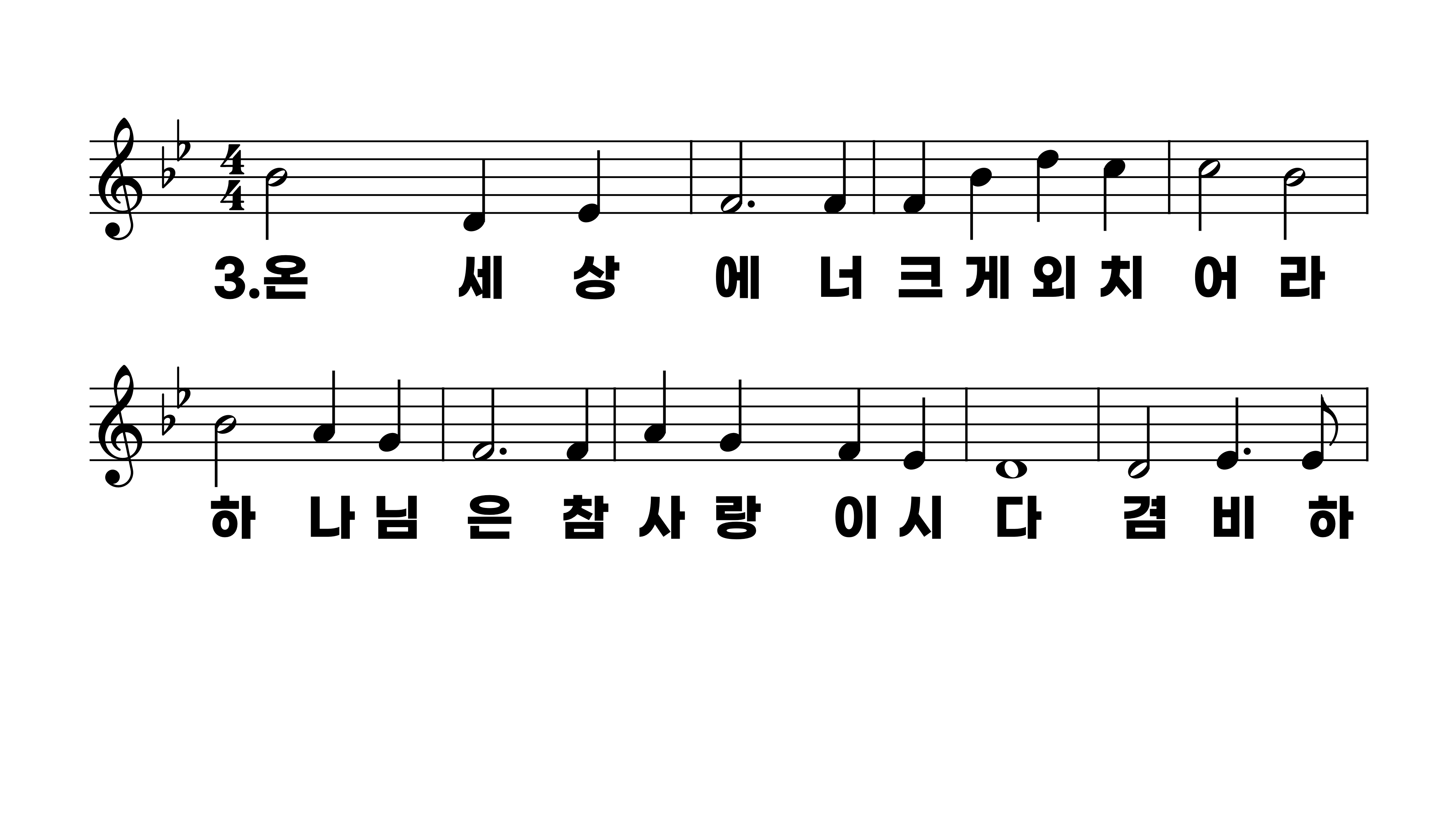 501장 너 시온아 이 소식 전파하라
1.너시온아이
2.죄사슬에얽
3.온세상에너
4.네자녀도이
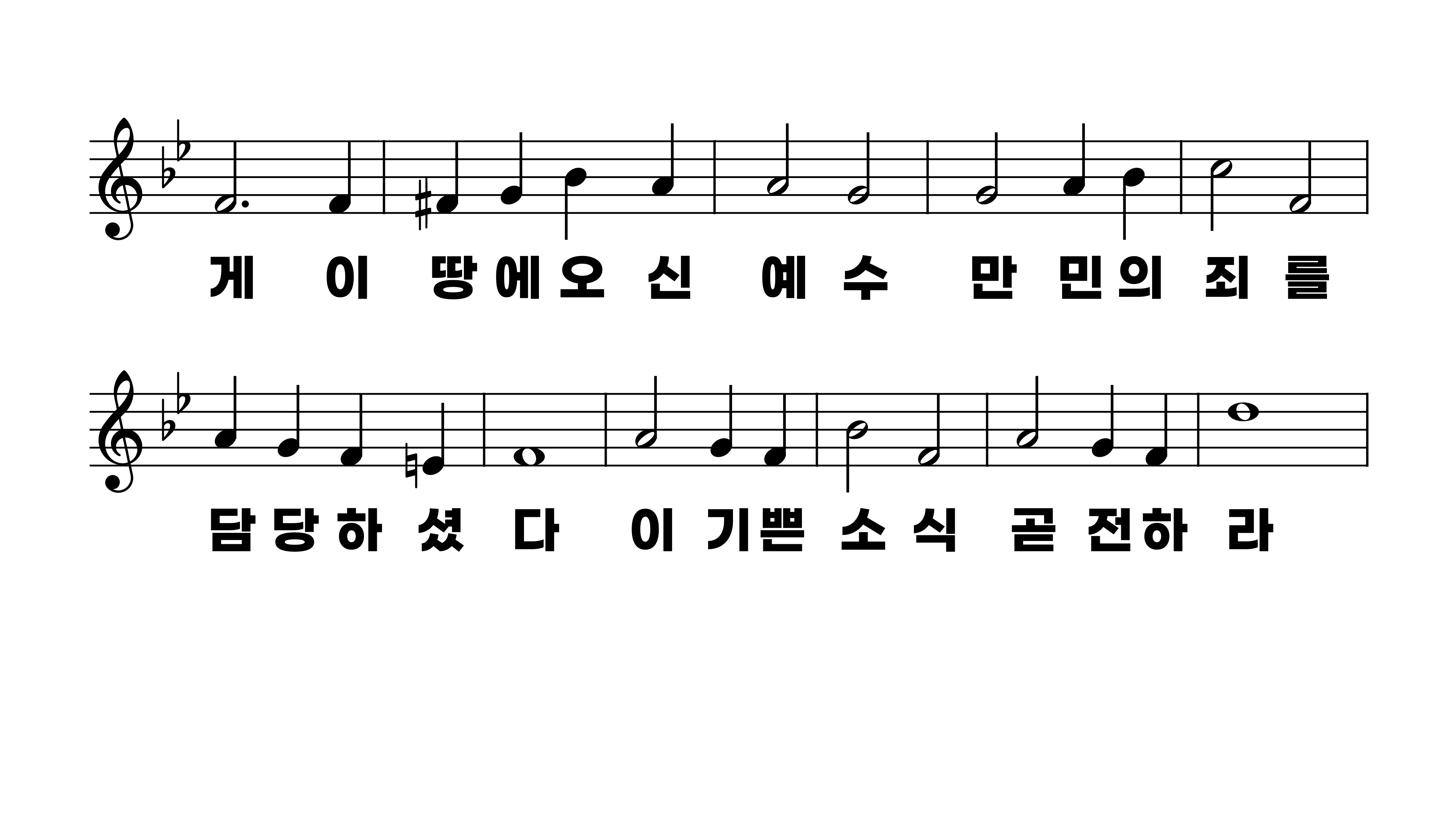 501장 너 시온아 이 소식 전파하라
1.너시온아이
2.죄사슬에얽
3.온세상에너
4.네자녀도이
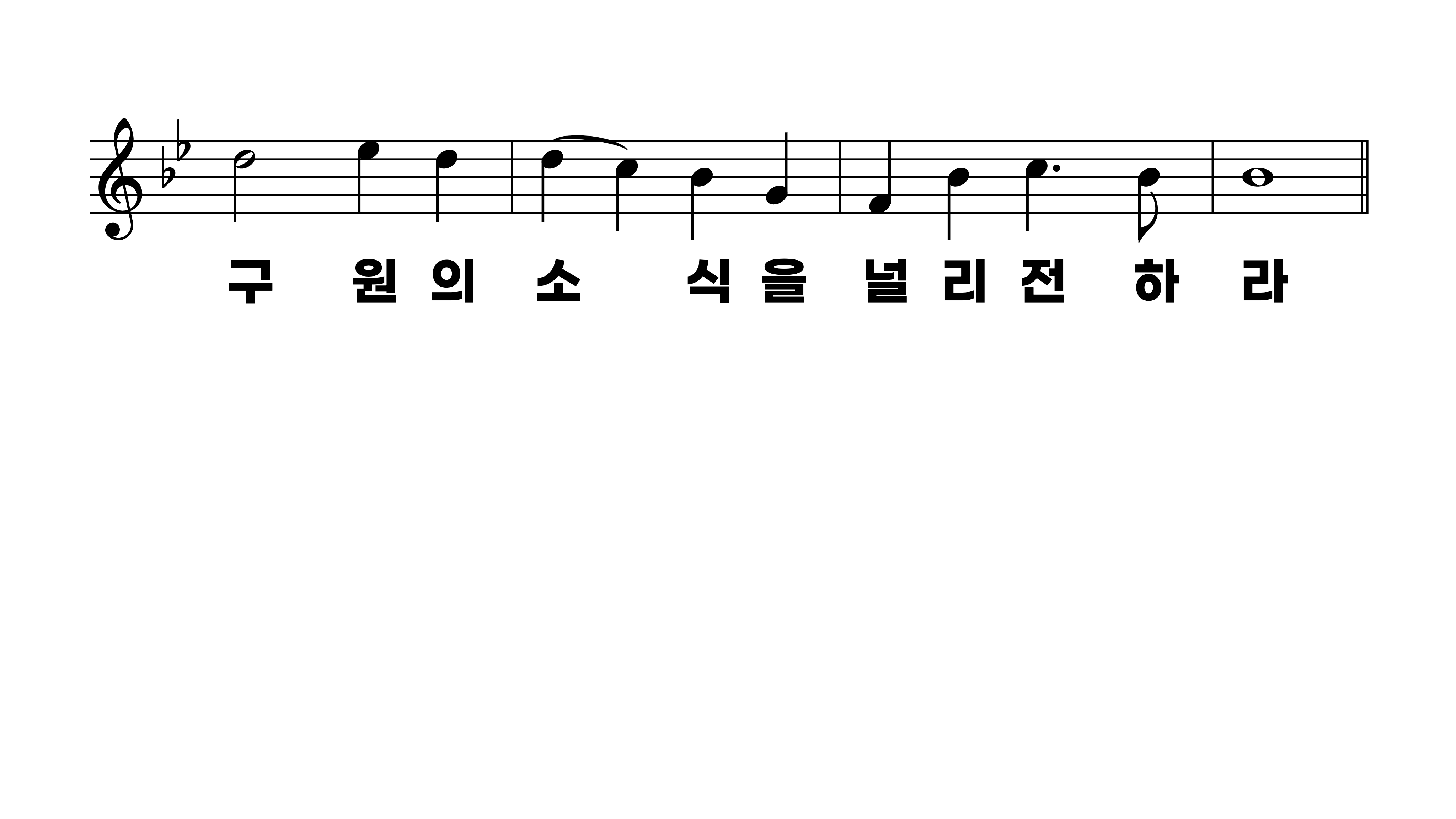 501장 너 시온아 이 소식 전파하라
1.너시온아이
2.죄사슬에얽
3.온세상에너
4.네자녀도이
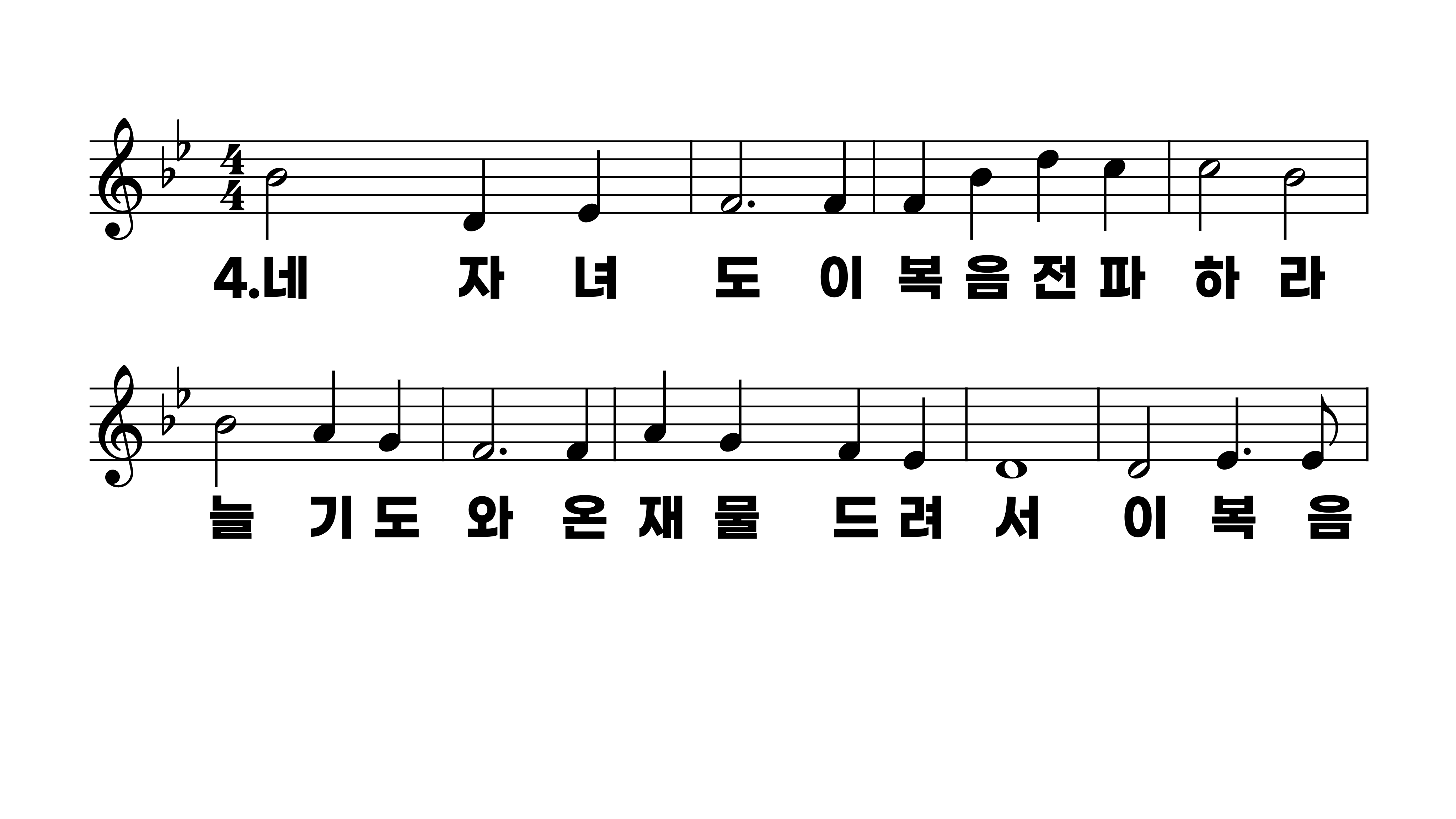 501장 너 시온아 이 소식 전파하라
1.너시온아이
2.죄사슬에얽
3.온세상에너
4.네자녀도이
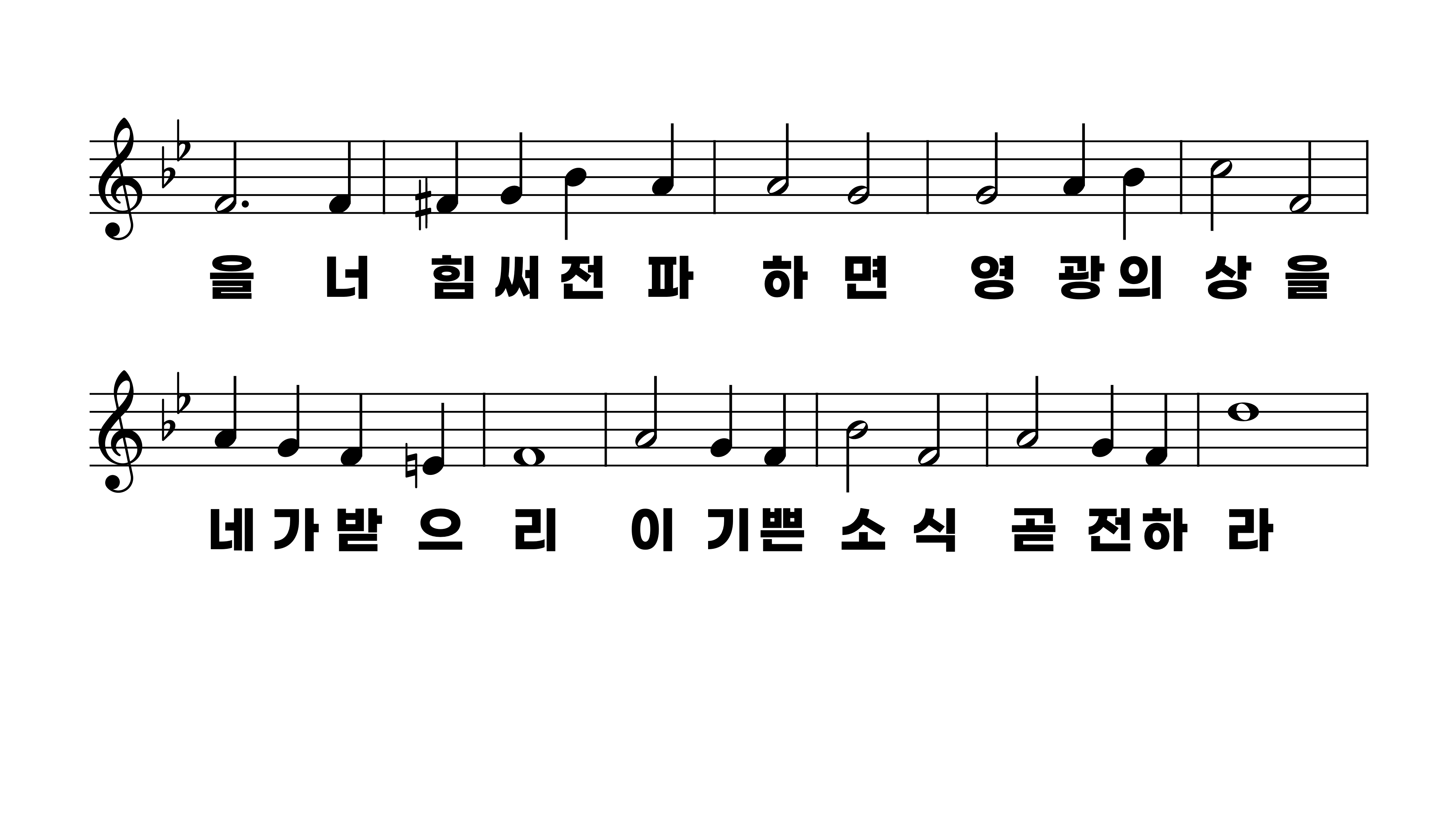 501장 너 시온아 이 소식 전파하라
1.너시온아이
2.죄사슬에얽
3.온세상에너
4.네자녀도이
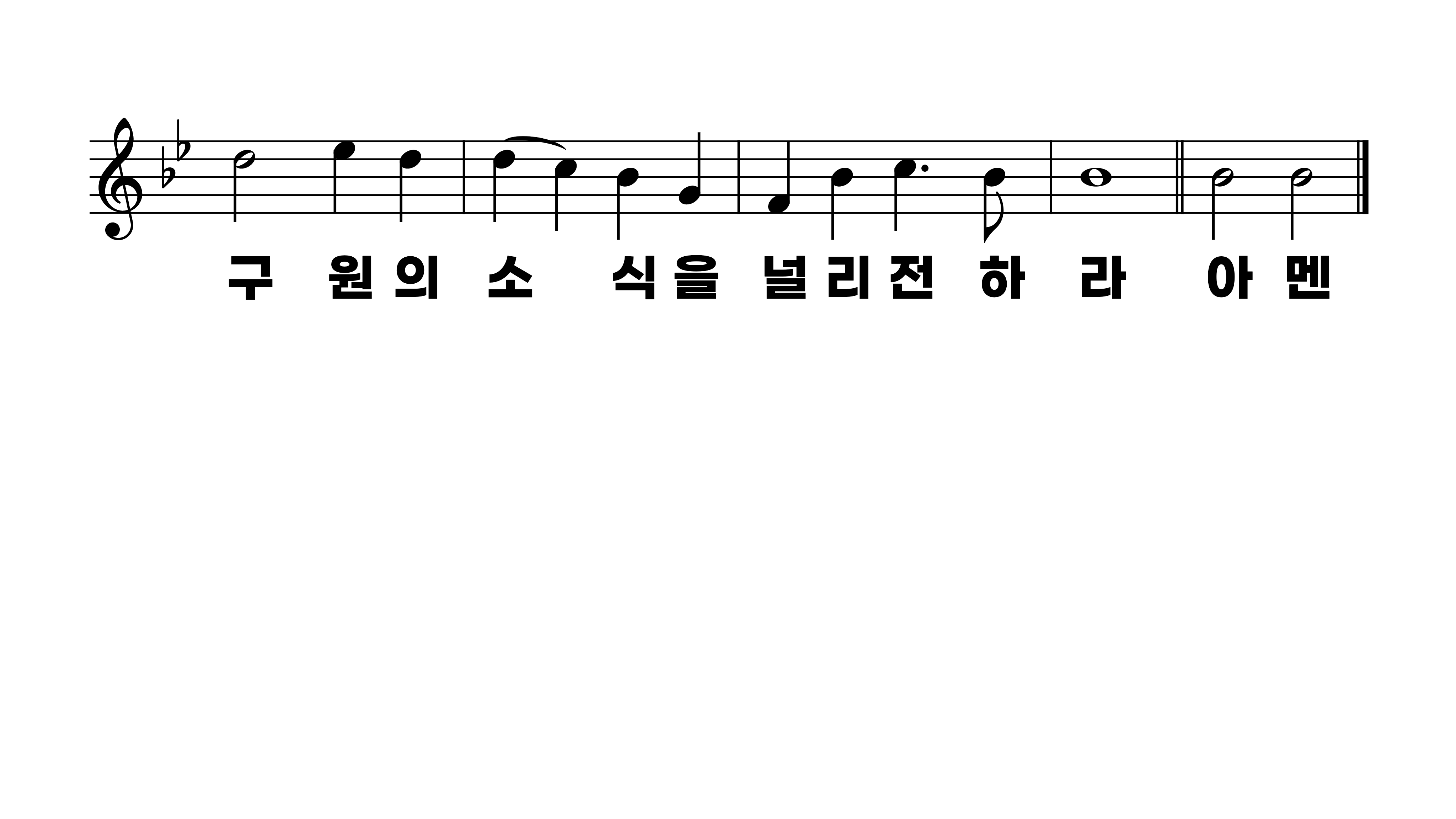 501장 너 시온아 이 소식 전파하라
1.너시온아이
2.죄사슬에얽
3.온세상에너
4.네자녀도이